La relazione nell’esercizio professionalequinto audio
Insegnamento di Scienze Umane Cognitive

Dott.ssa Mag./Ft. Antonella Monticco
Dott.ssa Mag. /Ft. Paola Coschizza
1
Thomas Gordon
Psicologo clinico americano, collega di Rogers. Riconosciuto come pioniere nell’insegnamento di competenze comunicative e metodi di risoluzione dei conflitti

Il suo modello, il “Metodo Gordon”, è un sistema integrato per la costruzione e il mantenimento di relazioni efficaci ed è stato insegnato a genitori, educatori e insegnanti, leader ecc
Carl Rogers, 1902-1987
Thomas Gordon, 1918-2002
2
4 step dell’ascolto
Fase iniziale dell’ascolto («ascolto passivo») in cui l’ascoltatore fa silenzio e non interrompe;

messaggi di accoglimento verbali e non verbali. “Sto cercando di capire” o “Ti ascolto” ma anche cenni del capo, sorrisi e sguardi che comunicano palesemente la propria attenzione;

inviti all’approfondimento. Messaggi verbali che incoraggiano chi parla ad approfondire l’argomento senza che l’ascoltatore giudichi o commenti quel che è stato detto. “Spiegami meglio” o “Dimmi di più”;

l’ascolto attivo è l’ultimo step durante il quale chi ascolta ripropone il contenuto del messaggio condiviso dall’altro con parole diverse.
3
Il rettangolo del comportamento
Per ogni persona con cui siamo in rapporto ci formiamo una finestra percettiva attraverso cui osserviamo i suoi comportamenti. 

Ne abbiamo una diversa per ogni persona con cui ci rapportiamo. 

Questa finestra percettiva è denominata rettangolo del comportamento.
4
Area dell’accettazione
Area della non accettazione
Tutte le persone si trovano a vivere di volta in volta due sentimenti diversi nelle relazioni interpersonali: accettazione e non accettazione

Ci saranno comportamenti di un figlio, di un alunno, del partner, di un insegnante, di un paziente che saranno accettabili ed altri che saranno non accettabili.
5
Area dell’accettazione
Area della non accettazione
Area dell’accettazione
Area della non accettazione
Area dell’accettazione
Area della non accettazione
6
Non accettiamo qualsiasi comportamento incondizionatamente
Vi sono fattori che influenzano la nostra capacità di accettazione:

Fattori interni: carattere e personalità, condizioni di salute e di stanchezza, carichi di lavoro, ecc

L’ambiente: ciò che è accettabile in un campo di calcio può non essere accettabile in un’aula  studiare il setting della relazione terapeutica

L’altro: un paziente aggressivo o arrabbiato può essere più difficilmente accettabile di un paziente grato
7
Il potere del linguaggio dell’accettazione
«L’accettazione è come il terreno fertile che permette ad un seme minuscolo di trasformarsi nel bel fiore che può diventare. Il terreno si limita a facilitare lo sviluppo del seme. Sprigiona la sua capacità di crescere, ma tale capacità è interamente in seno al seme.
8
«La maggior parte delle persone deve innanzitutto disimparare le modalità disfunzionali per poi imparare a comunicare in modo più costruttivo» 
				Thomas Gordon
9
Le barriere all’ascolto
Sono categorie di risposta, frequenti quando l’altro sta esprimendo un disagio

Hanno una cosa in comune: interferiscono nella comunicazione, disturbando l’espressione e il senso di autoefficacia e di autodeterminazione dell’interlocutore
10
Thomas Gordon ne individua 12
Ordinare, esigere
Minacciare
Fare la morale
Dare soluzioni già pronte
Persuadere con argomentazioni logiche
Giudicare, disapprovare, criticare
Fare complimenti e approvare immeritatamente
Umiliare, ridicolizzare
Interpretare, analizzare i comportamenti altrui
Consolare, minimizzare
Cambiare argomento
Indagare, interrogare
11
Valutare: giudicare, criticare, fare la predica, sdrammatizzare, ecc («Ma se lei non si impegna, io non posso fare granchè»)
 Interpretare: analizzare, spiegare, argomentare («Forse non se la sente di fare le scale, perché ha paura di cadere…»)
Sostenere: rassicurare, consolare, confortare («Coraggio, andrà meglio…)
Investigare: chiedere, magari interrompendo il paziente, indagare, mettere in dubbio («Ma in che modo ha fatto gli esercizi?)
Sostituirsi offrendo soluzioni: consigli, minacce, avvisi («Lei dovrebbe camminare di più altrimenti il diabete…»)
Sostituirsi rubando la scena: parlare di sé, cambiare argomento («Mi fa tanto male il ginocchio?» «Anch’io ho avuto una settimana infernale. Ha fatto gli esercizi questa settimana?)
12
1°
Evitare le 
barriere all’ascolto 
e riformulare
13
4° esercizio
Nei prossimi giorni cerca di cogliere un’occasione di dialogo reale, anche telefonico, se non hai altre possibilità: qualcuno ti sta parlando di un suo problema oppure di una sensazione di disagio.

Tu ascolti, usi consapevolmente le 4 fasi dell’ascolto attivo: non interrompi, dai segnali di interesse sincero, inviti all’approfondimento senza giudicare, indagare, interpretare ecc e alla fine cerchi di riformulare. 

Appena questo dialogo si conclude, a caldo, scrivi ciò che puoi condividere nel rispetto della tua e altrui privacy: metti in evidenza gli strumenti di ascolto e riformulazione che hai utilizzato e l’effetto che ti sembra abbiano avuto. 

Cerca di renderti conto se sei «caduto/a» nelle tue abitudini, utilizzando il genere di barriera all’ascolto che più ti è familiare.
14
Fare attenzione al feedback significa iniziare a rendersi conto di che effetto facciamo…
15
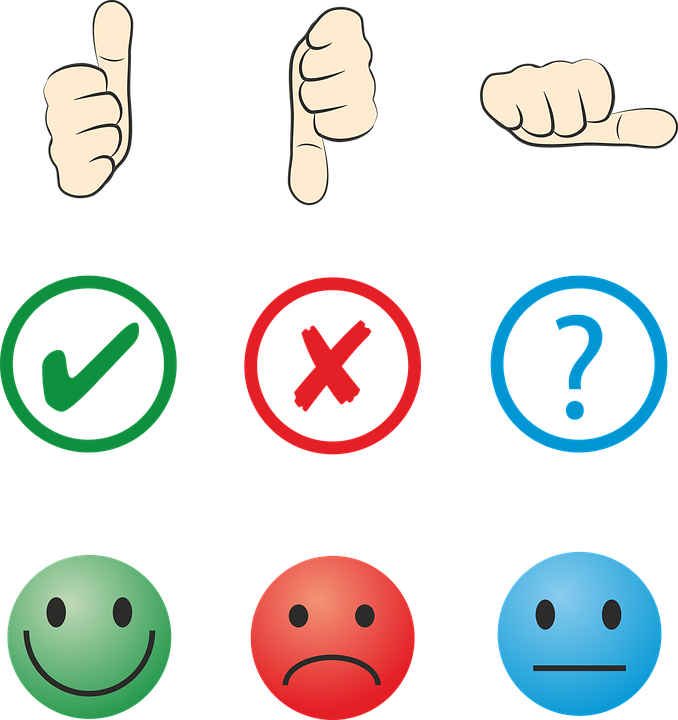 16
Take home message
Imparare 
il linguaggio dell’accettazione
 è possibile e permette di aprire una serie di possibilità nella relazione terapeutica. 

Non è spontaneo: devo rendermi conto di quali barriere normalmente utilizzo e dell’effetto che queste hanno sulle altre persone.
17